Assemblée Paroissialedu 27 mars 2019
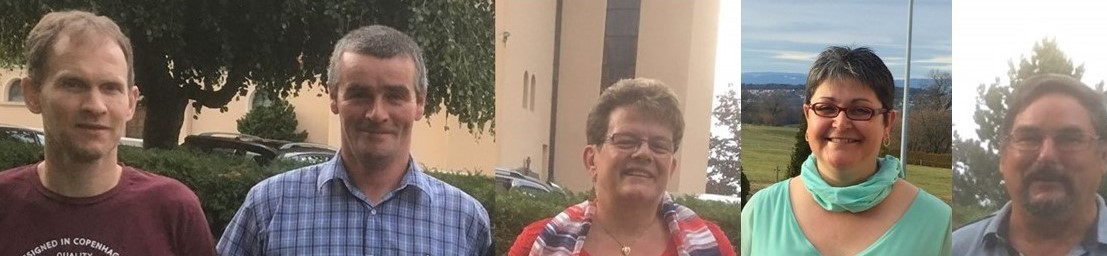 Le conseil de paroisse vous souhaite la plus cordiale bienvenue et vous remercie de se joindre à lui pour mener à bien les affaires de la paroisse.
Paroisse d'Ependes
1
Assemblée du 27 mars 2019
1 -Accueil, ouverture et constitution de l’assemblée
Accueil et salutations par le Président 
Moment de silence en pensant aux paroissiennes et paroissiens qui nous ont quittés durant l'année écoulée ou qui ne peuvent se joindre à nous.
Prière faite par le prêtre 
Excusés
Acceptation de l’ordre du jour
Paroisse d'Ependes
2
Assemblée du 27 mars 2019
[Speaker Notes: excusés
	Jean-Marc Peyraud]
Tractanda
Accueil, ouverture et constitution de l’assemblée 
Procès-verbal de la dernière assemblée 
Rapport du conseil de paroisse 
Comptes 2018 
	Rapport de la commission financière 
Budget 2019 
		Fonctionnement 
		Investissements 
	Rapport de la commission financière
Parole au conseil pastoral
Divers
Paroisse d'Ependes
3
Assemblée du 27 mars 2019
1 -Accueil, ouverture et constitution de l’assemblée
Accueil et salutations par le Président 
Moment de silence en pensant aux paroissiennes et paroissiens qui nous ont quittés durant l'année écoulée ou qui ne peuvent se joindre à nous, retenus par la maladie, un handicap.
Prière faite par le prêtre 
Acceptation de l’ordre du jour
Enregistrement des débats
Validation de l’assemblée
Nomination des scrutateurs et/ou scrutatrices
Paroisse d'Ependes
4
Assemblée du 27 mars 2019
[Speaker Notes: L’assemblée a été convoquée, conformément à la décision prise en début de législature, par insertion dans la feuille officielle du 2 Mars , par envoi d’un tout ménage et par affichage au pilier public.
Elle peut donc délibérer valablement.]
2 -Procès-verbal de la dernière assemblée
Le procès-verbal a été mis à disposition des paroissiens

Rappel des divers

Questions, remarques

Approbation du PV
Paroisse d'Ependes
5
Assemblée du 27 mars 2019
2 -Procès-verbal de la dernière assemblée
Le procès-verbal a été mis à disposition des paroissiens

Rappel des divers

Questions, remarques

Approbation du PV
Paroisse d'Ependes
6
Assemblée du 27 mars 2019
Rappel des divers du PV
Remerciements au président de la commission financière, Francis Wicht, pour les très nombreuses années qu’il a consacrées aux finances de notre paroisse. L’assemblée s’associe à ces remerciements par des applaudissements nourris.
En tant que représentant de la commune Alexandre Cotting informe que c’est en raison de la météo et de contraintes financières que les travaux de construction de la rampe d’accès à la morgue ont pris du retard.
Paroisse d'Ependes
7
Assemblée du 27 mars 2019
Rappel des divers du PV
Il précise aussi que le columbarium est bientôt complet et invite la paroisse à prendre part aux réflexions qui auront lieu pour la mise en place d’un nouvel emplacement pour le dépôt des urnes funéraires.
Conrad Clément se soucie de l’entretien de la grotte et demande si la jeunesse continue à participer à l’entretien de cette grotte.
Paroisse d'Ependes
8
Assemblée du 27 mars 2019
Rappel des divers du PV
François Clément précise qu’Ernest Cotting préfère faire ce travail seul, étant ainsi plus libre.
Florian Reynaud, en qualité de président de la société de jeunesse, signale que les jeunes sont tout à fait disposés à participer à cet entretien, et nous les remercions vivement.
Paroisse d'Ependes
9
Assemblée du 27 mars 2019
2 -Procès-verbal de la dernière assemblée
Le procès-verbal a été mis à disposition des paroissiens

Rappel des divers

Questions, remarques

Approbation du PV
Paroisse d'Ependes
10
Assemblée du 27 mars 2019
2 -Procès-verbal de la dernière assemblée
Le procès-verbal a été mis à disposition des paroissiens

Rappel des divers

Questions, remarques

Approbation du PV
Paroisse d'Ependes
11
Assemblée du 27 mars 2019
3 - Rapport du conseil de paroisse
Travaux à la cure
Aménagement du chœur de l’église
Aménagement de la rampe
Relations avec la commune
Réflexions au sein de l’UP
Animation de la fête patronale 
Sorties d'Église
Paroisse d'Ependes
12
Assemblée du 27 mars 2019
3 - Rapport du conseil de paroisse
Avancement des travaux à la cure
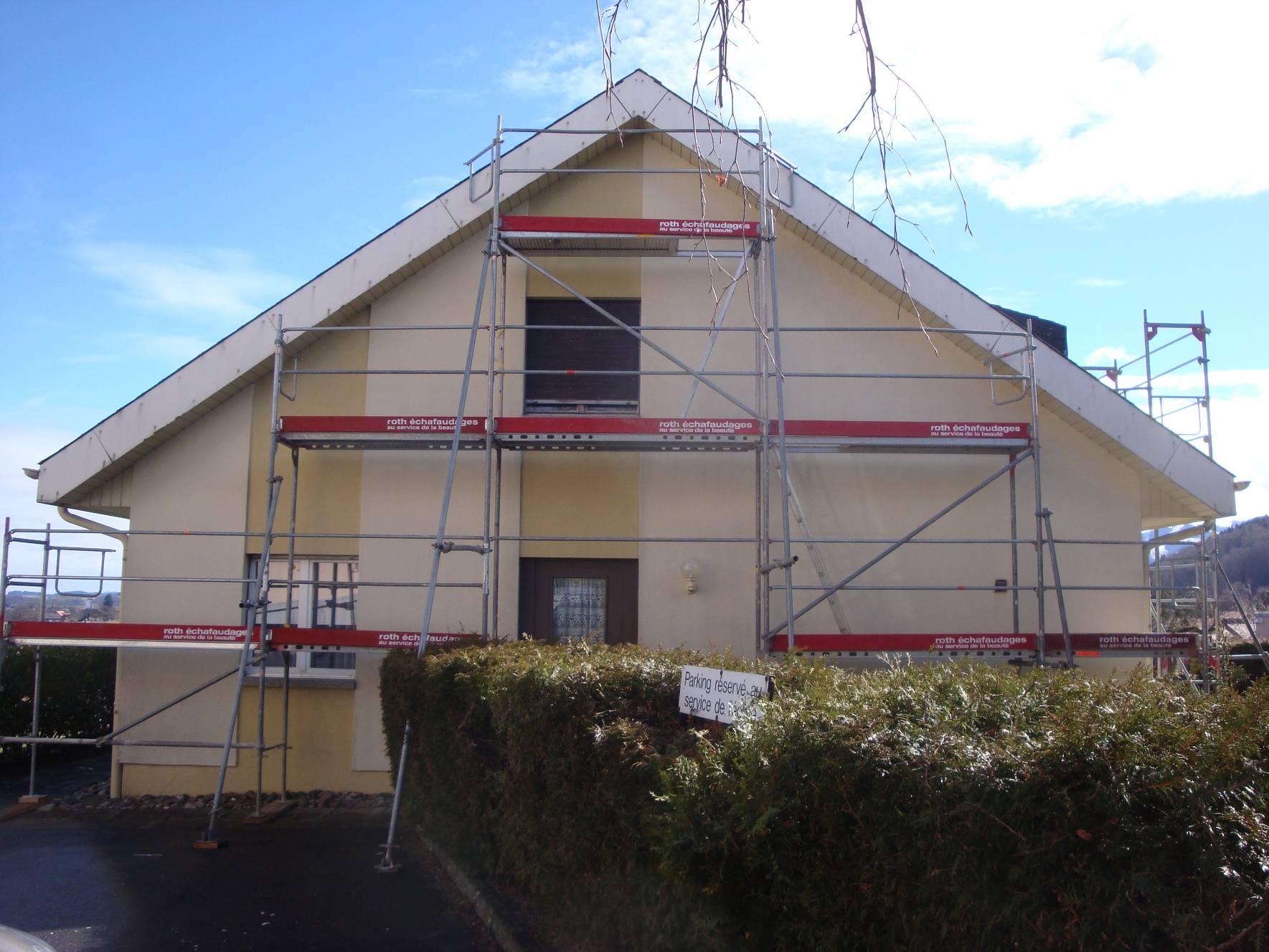 Paroisse d'Ependes
13
Assemblée du 27 mars 2019
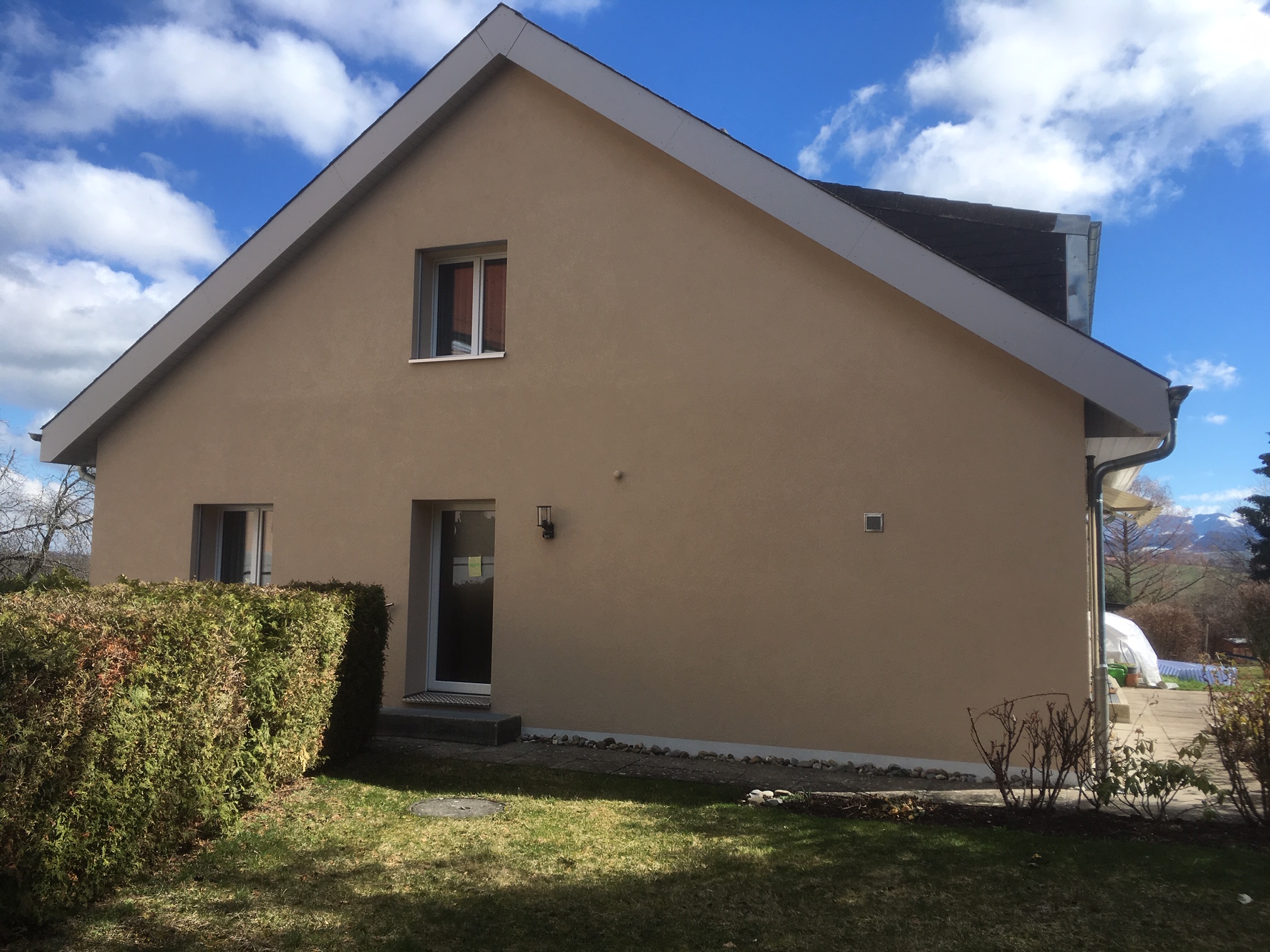 3 - Rapport du conseil de paroisse
Avancement des travaux à la cure
Paroisse d'Ependes
14
Assemblée du 27 mars 2019
3 - Rapport du conseil de paroisse
Travaux à la cure
L’an dernier nous vous informions que, lors de l’analyse de détail nous avions décidé des améliorations supplémentaires: installation de stores électriques et changement des chéneaux.
Au final 90’000.- au lieu de 80’000.-
Paroisse d'Ependes
15
Assemblée du 27 mars 2019
3 - Rapport du conseil de paroisse
Travaux à la cure
Lors de la réalisation des travaux nous avons eu une mauvaise surprise:
Les têtes de poutres de la lucarne étaient aux ¾ pourries si bien qu’il a fallu les changer.
Et par voie de conséquence l’entier de la lucarne.
Paroisse d'Ependes
16
Assemblée du 27 mars 2019
Paroisse d'Ependes
17
Assemblée du 27 mars 2019
3 - Rapport du conseil de paroisse
Travaux à la cure
Lors de la réalisation des travaux nous avons eu une mauvaise surprise:
Les têtes de poutres de la lucarne étaient aux ¾ pourries si bien qu’il a fallu les changer.
Et par voie de conséquence l’entier de la lucarne.
Ceci a entraîné un surplus d’environ 15 à 16’000.-
Mais ce ne sera plus à faire lorsque nous referons le toit, ce qui devra sans doute être fait dans les 20 prochaines années
Paroisse d'Ependes
18
Assemblée du 27 mars 2019
3 - Rapport du conseil de paroisse
Aménagement du chœur de l’église
A plusieurs reprises on nous a transmis le souhait de changer l’ambon.
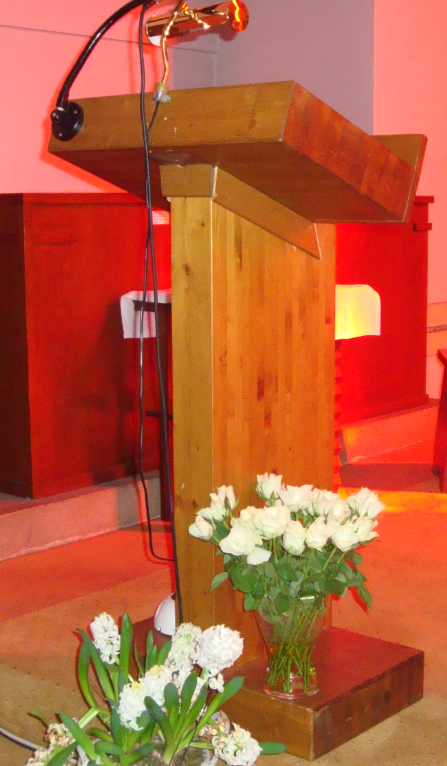 Paroisse d'Ependes
19
Assemblée du 27 mars 2019
3 - Rapport du conseil de paroisse
Aménagement du chœur de l’église
A plusieurs reprises on nous a transmis le souhait de changer l’ambon.
Après de nombreuses recherches infructueuses dans les éléments qui existaient le conseil de      paroisse a conçu cet ambon.
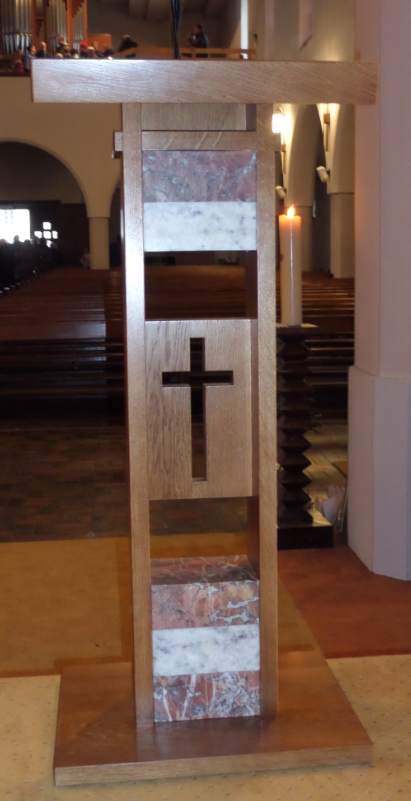 Paroisse d'Ependes
20
Assemblée du 27 mars 2019
Inspiré par le mobilier liturgique de l’environnement dans lequel il se trouve, le nouvel ambon en reprend les éléments structurants: 
les stalles 
le marbre des autels 
la croix des sièges.  
La réalisation de cet ambon a été confiée à l’ébénisterie M.Bovet SA à Marly.
Paroisse d'Ependes
21
Assemblée du 27 mars 2019
Bénédiction de l’ambon lors de la patronale du 13 janvier 2019
Paroisse d'Ependes
22
Assemblée du 27 mars 2019
3 - Rapport du conseil de paroisse
Aménagement de la rampe d’accès à l’église pour les handicapés
Ce point qui a pas mal occupé le conseil de paroisse sera repris lors de la discussion sur le budget d’investissement
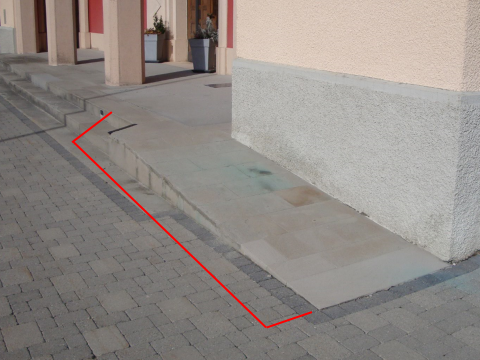 Paroisse d'Ependes
23
Assemblée du 27 mars 2019
3 - Rapport du conseil de paroisse
Réflexions au sein de l’UP
Relations avec la paroisse de Marly
Lancement d’une réflexion sur l’avenir de nos paroisses et de l’UP
dans 5 ans
dans 10 ans
dans 20 ans
Paroisse d'Ependes
24
Assemblée du 27 mars 2019
3 - Rapport du conseil de paroisse
Relations avec la paroisse de Marly
L’année passée avec la mise en route de la nouvelle législature et la fin de la construction du nouveau Centre Paroissial de Marly,  un groupe de travail a été constitué. Il était composé du Président du Conseil de gestion, de l’administrateur et du Président du Conseil de Paroisse de Marly. Plusieurs articles ont été corrigés, complétés ou même annulés. Toutes ces modifications, ont été acceptées par le conseil de gestion et par tous les conseils de Paroisse d’en haut!
Paroisse d'Ependes
25
Assemblée du 27 mars 2019
3 - Rapport du conseil de paroisse
Relations avec la paroisse de Marly
Malheureusement, la Paroisse de Marly malgré que l’ancien Président ait fait partie du groupe de travail refuse pour l’instant de signer cette convention.
De plus la Paroisse de Marly nous demande une contribution 3 x supérieure à celle que l’on avait jusqu’à ce jour sans que quiconque de nos paroisses a pu donner son avis pour cette construction.
Paroisse d'Ependes
26
Assemblée du 27 mars 2019
3 - Rapport du conseil de paroisse
Relations avec la paroisse de Marly
Donc pour l’instant, c’est la convention de 2005 qui reste en vigueur jusqu’à nouvel avis.
Nous allons tout mettre en œuvre afin que les bonnes relations que nous avons eues jusqu’à ce jour se rétablissent et se poursuivent.
Paroisse d'Ependes
27
Assemblée du 27 mars 2019
3 - Rapport du conseil de paroisse
Réflexions au sein de l’UP
Tous les cas possibles
Chésalles (d’Ependes à Marly)
Bonnefontaine (n’a pas fusionné)
Essert (cne Mouret – paroisse de Treyvaux)
Paroisse d'Ependes
28
Assemblée du 27 mars 2019
3 - Rapport du conseil de paroisse
Réflexions au sein de l’UP

Une restructuration devrait aller dans le sens d’une fusion (avec ou sans Marly)
3 angles de vue:
	Pastorale
	Sociétés
	Bâtiments
Paroisse d'Ependes
29
Assemblée du 27 mars 2019
3 - Rapport du conseil de paroisse
Réflexions au sein de l’UP

Une enquête est en cours auprès des paroisses qui ont fusionné, plus particulièrement sur la fusion des 12 paroisses de l’UP Saint-Laurent qui ont formé la paroisse d’Estavayer-le Lac.
Paroisse d'Ependes
30
Assemblée du 27 mars 2019
3 - Rapport du conseil de paroisse
Relations avec la commune
Rencontre annuelle du 25 septembre 2018
Entretien du cimetière
Propreté – déneigement – désaffectation de tombes
Remplacement du columbarium  
Mise en place d’un jardin du souvenir
Ouverture des toilettes publiques 
Plan d’aménagement 
Pour conclure, Nicole Bornet soulève l’importance que ces séances perdurent, pour la bonne ambiance et entente entre nos deux conseils.
Paroisse d'Ependes
31
Assemblée du 27 mars 2019
3 - Rapport du conseil de paroisse
Animation de la fête patronale
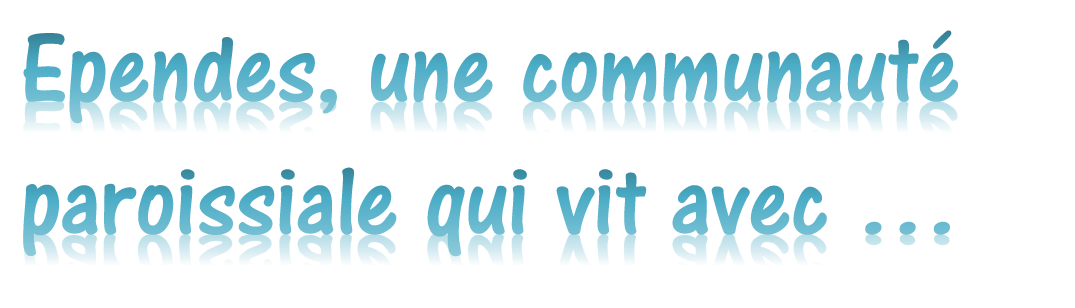 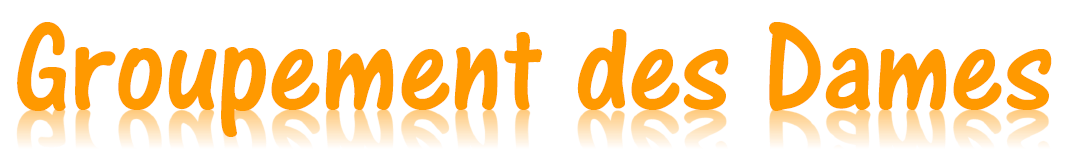 Paroisse d'Ependes
32
Assemblée du 27 mars 2019
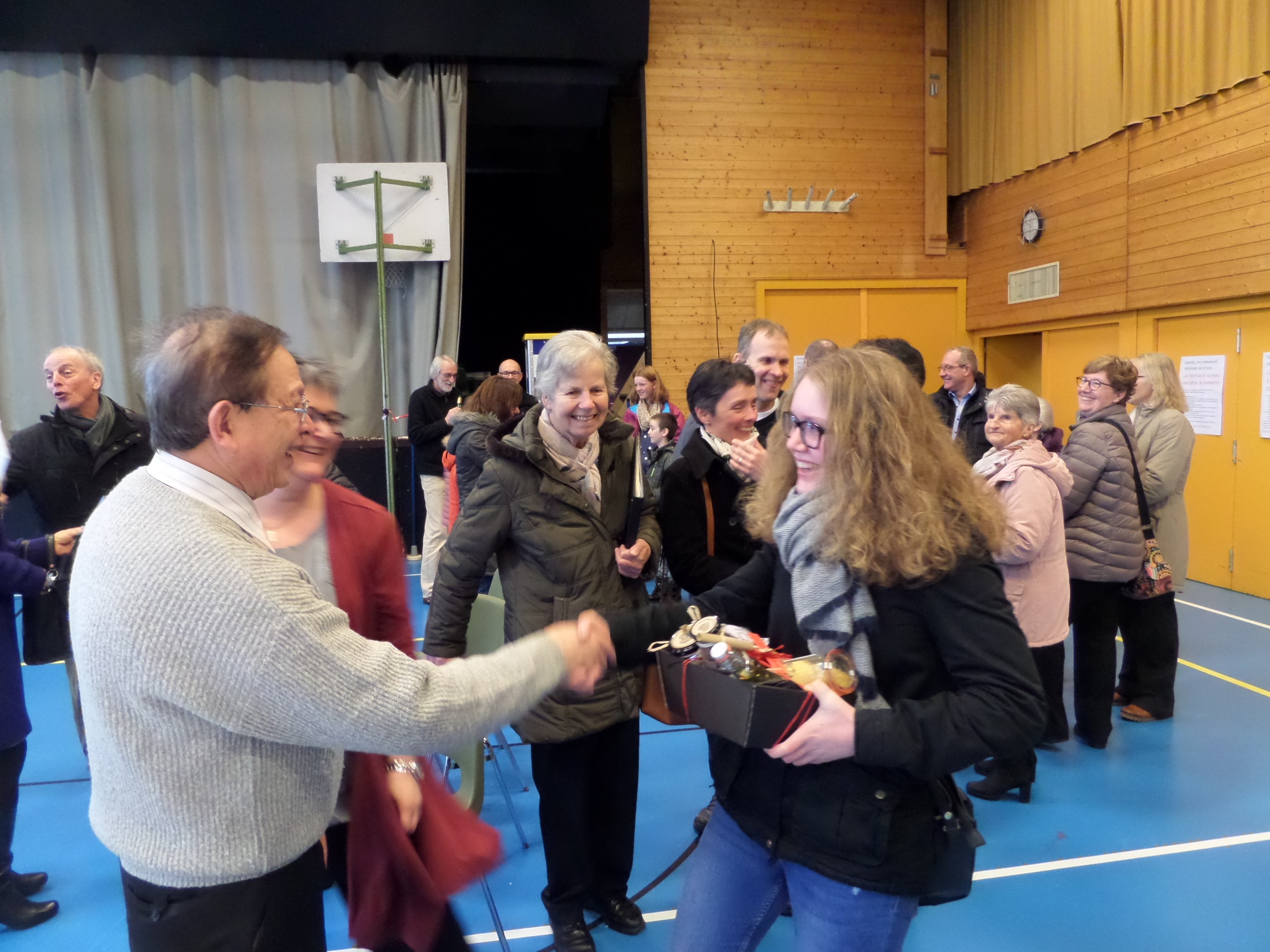 3 - Rapport du conseil de paroisse
Animation de la fête patronale
Paroisse d'Ependes
33
Assemblée du 27 mars 2019
3 - Rapport du conseil de paroisse
Sorties d'Église 

9 sorties d’Eglise depuis l’assemblée de l’année dernière
2 sorties sont et cours de traitement et
1 sortie des corporations ecclésiastiques est également en cours de traitement
Paroisse d'Ependes
34
Assemblée du 27 mars 2019
3 - Rapport du conseil de paroisse
Discussion
Paroisse d'Ependes
35
Assemblée du 27 mars 2019
Tractanda
Accueil, ouverture et constitution de l’assemblée 
Procès-verbal de la dernière assemblée 
Rapport du conseil de paroisse 
Comptes 2018 
	Rapport de la commission financière 
Budget 2019
Fonctionnement 
Investissements 
	Rapport de la commission financière 
Parole au conseil pastoral 
Divers
Paroisse d'Ependes
36
Assemblée du 27 mars 2019
4 – Comptes 2018
Présentation des comptes
Aperçu global
Détail de certains postes
Questions
Rapport de la commission financière
Approbation des comptes
Paroisse d'Ependes
37
Assemblée du 27 mars 2019
4 – Comptes 2018
Les 3 premiers postes représentent 129’550.- soit le 54.3% de nos revenus
C’est en fait notre marge de manœuvre
Paroisse d'Ependes
38
Assemblée du 27 mars 2019
4 – Comptes 2018
Rentrées fiscales
Paroisse d'Ependes
39
Assemblée du 27 mars 2019
4 – Comptes 2018
394.314 	Frais d’entretien des 				bâtiments et des forêts

Budget 2018	Comptes 2018	Différence
12'000.00 		560.15		11’439.85
La construction de la rampe d’accès à l’église a été différée. On en parlera aux investissements.
Paroisse d'Ependes
40
Assemblée du 27 mars 2019
4 – Comptes 2018
Budget 2018	Comptes 2018	        Différence
Impôt sur le revenu + fortune années antérieures 
38'000.00 		 29'560.25			-8’439,75
Acompte impôt sur le revenu + fortune 2018
195'000.00 		179‘103.05		        -15’896.95
Impôt sur le bénéfice et capital (personnes morales)
25’000.00		  21‘179.80			-3’820.20
Impôt sur prestations en capital
5’000.00               	    4’012.25           		  - 987,75
Paroisse d'Ependes
41
Assemblée du 27 mars 2019
4 – Comptes 2018
En résumé
Le rendement net de l’impôt 2018 
a été de 215’753.80
soit 30’746,20 de moins que 
les 246’500.00 prévus au budget 

et 55’985.25 de moins qu’en 2017
Paroisse d'Ependes
42
Assemblée du 27 mars 2019
4 – Comptes 2018
Amortissements
					et provisions
Cure                36‘133.25 Fr. (+ 101'133.25)
WC handicapé    4'791.10 Fr. (100%)
Moteurs orgue   1‘960.15 Fr. (100%)
Ambon               2'118.45 Fr. (100%)

	Aucune provision n’a été possible
Paroisse d'Ependes
43
Assemblée du 27 mars 2019
4 – Comptes 2018
Les comptes 2018 bouclent par un déficit de 
		1‘918.62
Paroisse d'Ependes
44
Assemblée du 27 mars 2019
4 – Comptes 2018
Présentation des comptes
Questions
Rapport de la commission financière
Approbation des comptes
Paroisse d'Ependes
45
Assemblée du 27 mars 2019
4 – Comptes 2018
Présentation des comptes
Questions
Rapport de la commission financière
Approbation des comptes
Paroisse d'Ependes
46
Assemblée du 27 mars 2019
4 – Comptes 2018
Présentation des comptes
Questions
Rapport de la commission financière
Approbation des comptes
Paroisse d'Ependes
47
Assemblée du 27 mars 2019
Tractanda
Accueil, ouverture et constitution de l’assemblée 
Procès-verbal de la dernière assemblée 
Rapport du conseil de paroisse 
Comptes 2018 
	Rapport de la commission financière 
Budget 2019 
Fonctionnement 
Investissements 
	Rapport de la commission financière 
Parole au conseil pastoral 
Divers
Paroisse d'Ependes
48
Assemblée du 27 mars 2019
5 – Budget 2019
Présentation du budget 2019
 Fonctionnement
 Investissements 
Questions
Rapport de la commission financière
Approbation du budget des investissements 2019
Approbation du budget de fonctionnement 2019
Paroisse d'Ependes
49
Assemblée du 27 mars 2019
5 – Budget 2019
Présentation du budget 2019
 Fonctionnement
 Investissements 
Questions
Rapport de la commission financière
Approbation du budget des investissements 2019
Approbation du budget de fonctionnement 2019
Paroisse d'Ependes
50
Assemblée du 27 mars 2019
5 – Budget 2019
Le budget 2019 de fonctionnement est proche de celui de 2018 et nécessite la remarque suivante:

Compte tenu de l’évolution des rentrées fiscales et des sorties d’Eglise, le conseil paroissial s’est montré très prudent dans l’établissement du budget 2019.
Au vu de la marge de manœuvre très faible, le conseil de paroisse n’envisage pas d’action spécifique en 2019
Paroisse d'Ependes
51
Assemblée du 27 mars 2019
5 – Budget 2019
Déficit budgété:
(compte de fonctionnement) 
				792.00
Paroisse d'Ependes
52
Assemblée du 27 mars 2019
5 – Budget 2019
Présentation du budget 2018
 Fonctionnement
 Investissements 
Questions
Rapport de la commission financière
Approbation du budget de fonctionnement 2019
Approbation du budget des investissements 2019
Paroisse d'Ependes
53
Assemblée du 27 mars 2019
5 – Budget 2019
Aménagement de la rampe d’accès à l’église pour les handicapés
Lors de l’étude de la réalisation de l’élargissement de la rampe, il nous est rapidement apparu qu’il fallait aussi s’occuper des escaliers et du parvis.
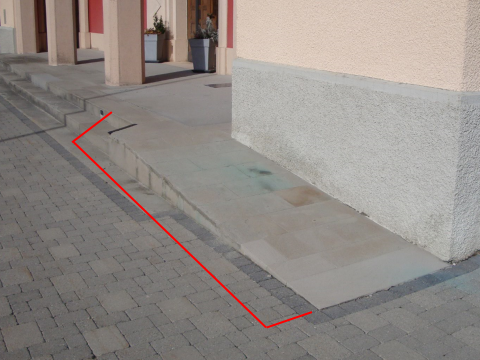 Paroisse d'Ependes
54
Assemblée du 27 mars 2019
Paroisse d'Ependes
55
Assemblée du 27 mars 2019
Paroisse d'Ependes
56
Assemblée du 27 mars 2019
5 – Budget 2019
Investissements 
 Réfection de la rampe d’accès à l’église, des     	marches d’escalier et de la dalle du parvis.
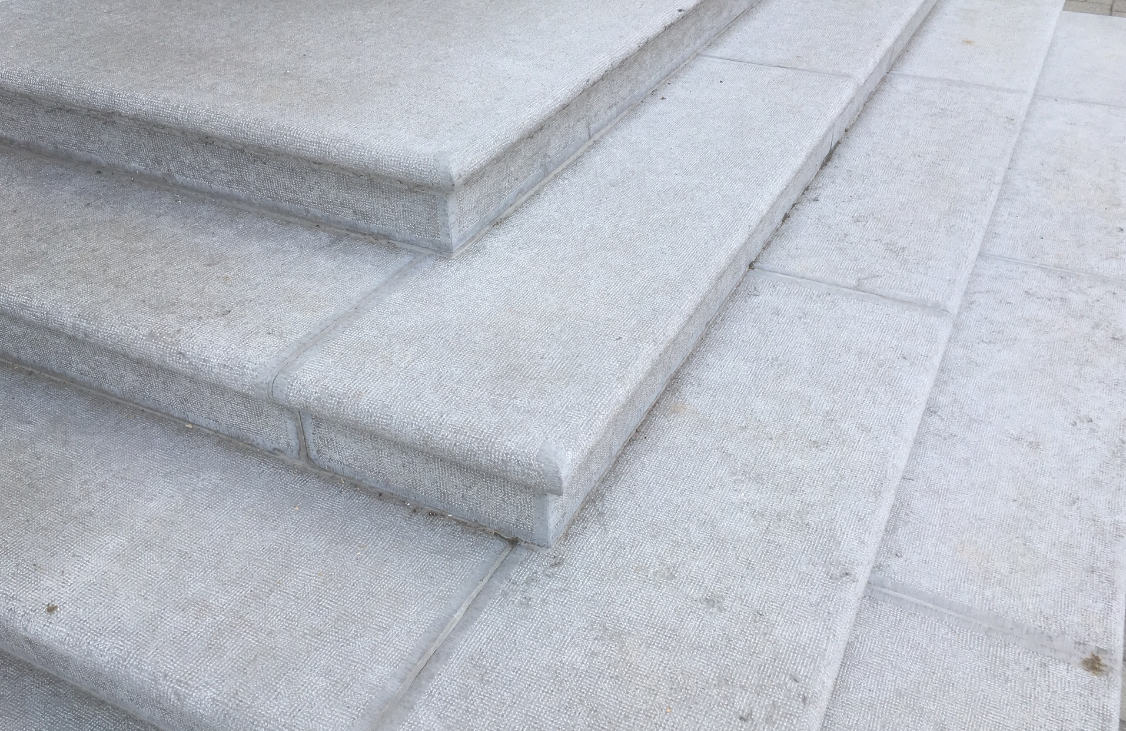 Paroisse d'Ependes
57
Assemblée du 27 mars 2019
5 – Budget 2019
Investissements 

 Réfection de la rampe d’accès à l’église, des     	marches d’escalier et de la dalle.
	
			50’000.-
 Cet investissement sera entièrement 	autofinancé par les provisions faites pour 	l’église.
Paroisse d'Ependes
58
Assemblée du 27 mars 2019
5 – Budget 2019
Présentation du budget 2019
 Fonctionnement
 Investissements 
Questions
Rapport de la commission financière
Approbation du budget de fonctionnement 2018
Approbation du budget des investissements 2018
Paroisse d'Ependes
59
Assemblée du 27 mars 2019
5 – Budget 2019
Présentation du budget 2019
 Fonctionnement
 Investissements 
Questions
Rapport de la commission financière
Approbation du budget de fonctionnement 2019
Approbation du budget des investissements 2019
Paroisse d'Ependes
60
Assemblée du 27 mars 2019
5 – Budget 2019
Présentation du budget 2019
 Fonctionnement
 Investissements 
Questions
Rapport de la commission financière
Approbation du budget des investissements 2019
Approbation du budget de fonctionnement 2019
Paroisse d'Ependes
61
Assemblée du 27 mars 2019
5 – Budget 2019
Présentation du budget 2019
 Fonctionnement
 Investissements 
Questions
Rapport de la commission financière
Approbation du budget des investissements 2019
Approbation du budget de fonctionnement 2019
Paroisse d'Ependes
62
Assemblée du 27 mars 2019
Tractanda
Accueil, ouverture et constitution de l’assemblée 
Procès-verbal de la dernière assemblée 
Rapport du conseil de paroisse 
Comptes 2018 
	Rapport de la commission financière 
Budget 2019 
Fonctionnement 
Investissements 
	Rapport de la commission financière 
Parole au conseil pastoral 
Divers
Paroisse d'Ependes
63
Assemblée du 27 mars 2019
9 – Parole au conseil pastoral
Paroisse d'Ependes
64
Assemblée du 27 mars 2019
6 – Parole au conseil pastoral
Vendredi 24 mai
19:00 heures

Pèlerinage 
à la Grotte

Verrée offerte 
par la paroisse
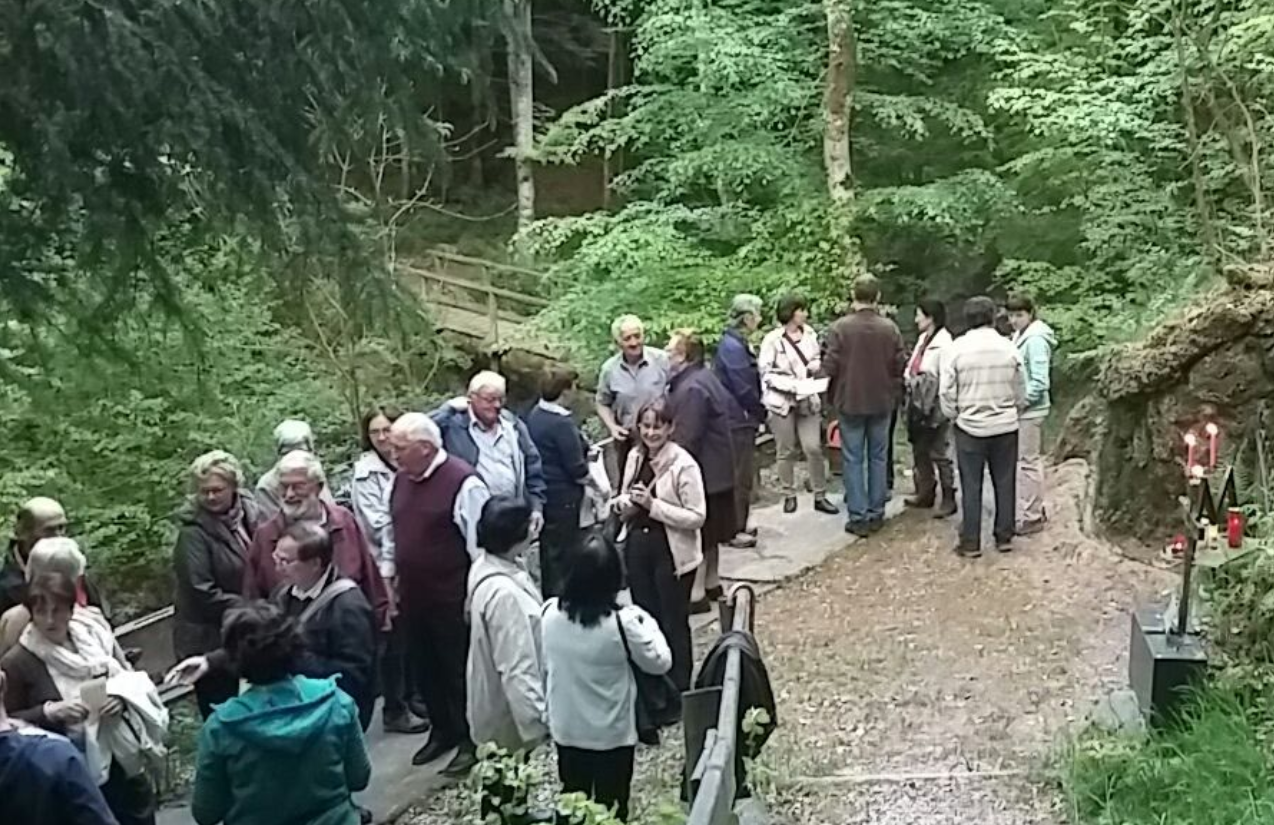 Paroisse d'Ependes
65
Assemblée du 27 mars 2019
N’oubliez pas!
19 Avril
Paroisse d'Ependes
66
Assemblée du 27 mars 2019
Notez dans vos agenda!
Souper de remerciements aux bénévoles de nos deux paroisses d’Arconciel et d’Ependes

      Vendredi 27 septembre
Paroisse d'Ependes
67
Assemblée du 27 mars 2019
9 – Parole au conseil pastoral
Remerciements

 Statistique des célébrations d'Ependes

Une réflexion sur l'avenir de l'Eglise
Paroisse d'Ependes
68
Assemblée du 27 mars 2019
Tractanda
Accueil, ouverture et constitution de l’assemblée 
Procès-verbal de la dernière assemblée 
Rapport du conseil de paroisse 
Comptes 2018 
	Rapport de la commission financière 
Budget 2019 
Fonctionnement 
Investissements 
	Rapport de la commission financière 
Désignation des candidats pour l’élection des représentants des paroisses à l’Assemblée de la Corporation cantonale 
Divers
Paroisse d'Ependes
69
Assemblée du 27 mars 2019
10. Divers
Assemblée de paroisse 2020:

		25 mars 2020
Paroisse d'Ependes
70
Assemblée du 27 mars 2019
10. Divers
Vous avez la parole!
Paroisse d'Ependes
71
Assemblée du 27 mars 2019
Merci


		À vous tous pour votre 			participation


		 À tous nos bénévoles


		 À nos animateurs

		 
		Aux membres du conseil














.










.
Paroisse d'Ependes
72
Assemblée du 27 mars 2019
Verrée
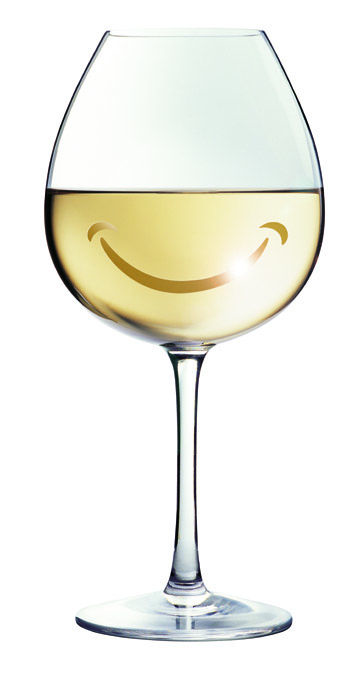 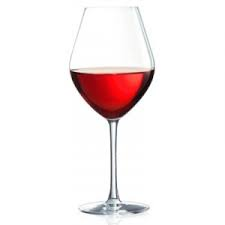 Paroisse d'Ependes
73
Assemblée du 27 mars 2019